Henry VIII
Henry VIII (April 1509 - January 1547)
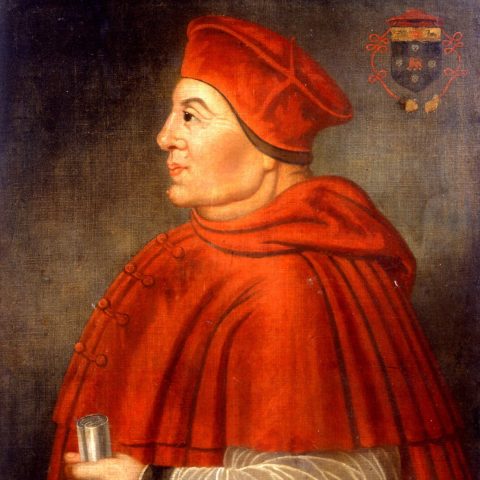 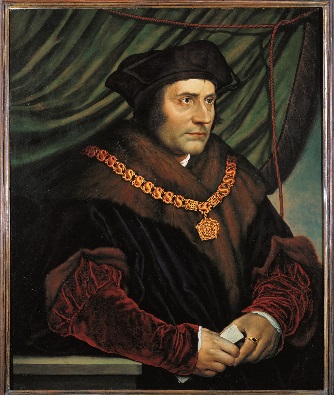 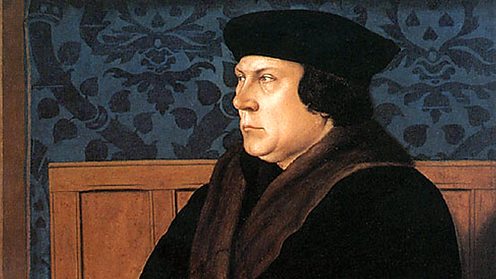 More
Cromwell
Factions
Wolsey
1547
1509
1532
1540
1529
1515
[Speaker Notes: Rules for 38 years]
Key Individuals
Power of the Monarchy
Foreign Relations and Succession
What to consider as we go: 
Change/continuity
Success/failure
Significance/importance
Causation/consequence
Government
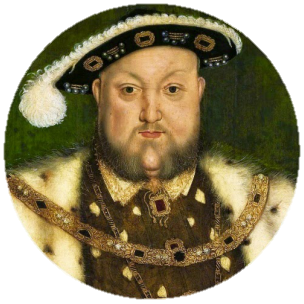 Society and Economy
Religion
Key Individuals: Overview
1515-1529 (Thomas Wolsey, Catherine of Aragon, Anne Boleyn)
1529-1532 (Thomas More, Thomas Cromwell)
1532-1540 (Thomas Cromwell, Thomas Cranmer, Anne of Cleves)
1540-1547 (Duke of Norfolk, Stephen Gardiner, Catherine Howard, Edward Seymour, Catherine Parr, Anthony Denny)

These will crop up as we go through the other key questions
Key People: Wolsey and Cromwell
THOMAS CROMWELL

Also humble origins (dad ale-house keeper)
Travelled at young age (Netherlands, Italy)

1516: found employment in the household of Wolsey
1524: developed a successful legal practice
1529 elected as an MP 
1531: member of the royal household
1532: Master of King’s Jewels
1533: Chancellor of the Exchequer 
1535: Vicar General (HVIII made up to institute church reform
1536: Principle Secretary on Royal Council
1540: Lord Great Chamberlain and Earl of Essex
THOMAS WOLSEY

Son of a butcher from Ipswich
Won a scholarship for Oxford (15 years old)
Gained patronage under Bishop Fox

Royal Almoner 
1513: Dean of York & Bishop of Tournai
1514: Bishop of Lincoln & Archbishop of York
1515: Cardinal and Lord Chancellor
1518: Papal legate

Wolsey is ostentatious! Also known as ‘alter rex’.
Key People: The Wives
Government: Overview
1509-1515: Council Learned in Law, Court, Nobility, Style of Government
1515-1529: Wolsey (legal, economics, finance reform; Parliament; divorce)
1529-1532: More (divorce)
1532-1540: Cromwell (divorce, Revolution in Government debate)
1540-1547: Factions and what this means for Henry’s power
Government: 1509-1515
Within days of his accession, HVIII ordered the arrest of Empson and Dudley
Henry abolished the unpopular Council Learned in the Law

Henry’s Court is dedicated to pleasure and refinement. But, he also enjoyed the company of scholars steeped in the new learning of the Renaissance.
Henry’s attitude towards the nobility was different to that of his father. Early gestures of good will include cancelling 175 bonds. There is no doubt that Henry regarded the nobility as his friends and associates.
Henry shared his suspicion of possible rivals amongst the nobility.  In 1513, Henry had Edmund de la Pole executed for treason.

Henry’s style of government in this period was personal. He took major decisions himself, without the aid of a Chief Minister. 

Henry continued to use Justices of the Peace rather than relying on nobles in the localities.
Government: 1515-1529
Legal Reforms
Aim was to tackle slowness and unfairness
Promoted civil law (evidence) over common law
Strengthened Star Chamber (12 120 cases) 
Reputation as a ‘friend to the poor’
Economic Reforms
No coherent economic policy
1517 – national enquiry into enclosure
Then, legal cases were drawn up against landlords who had enclosed without proper permission
1523-26 suspended cases due to opposition from landlords in Parliament
Financial Reforms
Shortage of money was a problem for HVIII
National survey (1522): into who could pay tax (first of its type since Doomsday Book), gained £200,000.
Subsidy (1523): based on income not property, did not raise as much money as hoped.
1525 Amicable Grant: tax for church/ordinary payers based on their property value. Provoked rebellion.
Parliament
Wolsey could be accused of trying to rule without Parliament (called Parliament twice)
1515: Hunne’s Case – Bishop Scandal 
1523: Taxation as a result of foreign policy
Government: 1515-1529
Government: 1529-1532
Thomas More was a able scholar, but poor replacement as Lord Chancellor.
More had a reputation for putting his principles before anything else. 
He held strong Humanist beliefs (wrote Utopia in 1516). 
More was deeply sympathetic to Catherine of Aragon 
Whilst he criticised the Catholic church, he was convinced that reform could be achieved
Henry applied a number of measure to pressurise the clergy and Pope:
[Speaker Notes: Notice that the information in the table is more the doing of Cromwell than More.]
Government: 1532-1540
Ultimately, the divorce and Break with Rome was accomplished through statue law (Parliament), whose Supremacy over canon law (Church) was established.
1. Act in Restraint of Appeal (1533)
The Monarch possessed imperial jurisdiction
     and was not subject to any foreign power.
           Appeals could not be made to Rome.
2. Act of Supremacy  (1534)………
‘The King’s majesty , justly and rightly is.... and oweth to be the Supreme Head of the Catholic Church’.
3. Succession Act (1534)
Henry’s marriage to Catherine was void;
   succession should be vested in the children
      of Anne Boleyn; treason to deny the
         validity of the marriage to Anne Boleyn.
4. Treason Act (1534)……..    
Treason could be committed by spoken... words and by deeds or writing.
[Speaker Notes: Augmentation: administer monastic properties and revenues confiscated by the crown at the dissolution of the monasteries.
First Fruits and Tenths: Clergy had to pay a portion of their first year's income (known as annates) and a tenth of their revenue annually thereafter.
Court of Wards]
Factions: 1540-7
CONSERVATIVE FACTION (1540-1546)
Accept the break with Rome but oppose doctrinal change
Key members: Duke of Norfolk, Stephen Gardiner
Success: Six Articles of Religion; fall of Cromwell; marriage to Catherine Howard
Failures: Catherine Howard was beheaded, Plot against Cranmer (in charge of his own investigation), plot against Catherine Parr (Henry took his wife’s side).
REFORM FACTION (1546-1546)
Accept break with Rome, and see it as an opportunity for further reform
Key members: Edward Seymour, Archbishop Cranmer
Success: Fall of Catherine Howard, Catherine Parr marriage, plot against Gardiner and arrest of Norfolk, Anthony Denny (Chief Gentlemen) gets access to the dry stamp.
Religion: Overview
Renaissance ideas 
Reform of the Church 
English Protestantism 
Dissolution of the Monasteries
Situation by 1547
Religion: Key Terms
Religion: Renaissance ideas
Renaissance ideas existed during the reign of Henry VII. During Henry VIII;s reign renaissance ideas continued to flourish. This, in part, was because Henry encouraged it!
Humanism and Education
Renaissance and English Culture
John Colet founded St. Pauls school London. Governors were from the city guild rather than clergy; curriculum was influenced by Erasmus and humanist principles; humanist William Lily was the Headteacher.

Education reforms were not limited to St Pauls. E.g. Corpus Christi and Cardinal College Oxford. Wolsey started his own school in Ipswich. Humanism had an impact on University curricula.

Erasmus (Dutch humanist scholar) was received with enthusiasm amongst English intellectual circles. He was friends with Thomas More.
Examples of humanism influencing culture:
Writer = Thomas More
Sculpture = Italian Pietro Torrigiano (tombs of HVII and Elizabeth)

However, gothic culture remained dominant
Artist = Hans Holbein (medieval chivalry imagry)
Henry seemed more conservative than Wolsey (Nonsuch Palace vs. Hampton Court
It is important not to exaggerate the importance of Renaissance ideas. The scope was limited and much change was down to new religious thinking > Renaissance Humanism
Religion: Reform of the Church
Anti-Clericalism
Anticlericalism means opposition to the political/social importance of the clergy.
Common lawyers objected to the influence of canon (church) law, and the clergy’s legal privileges. 
The worst example of misconduct was the death of Richard Hunnes.
Corruption
Corruption was associated with the church
Pluralism (receiving profits for more than one post)
Simony (purchase of office)
Absenteeism (receiving profits for a post, but not being present to perform duties associated with that post)
Wolsey is the best example!
WEAKNESSES OF THE CHURCH
Hunnes Case
Richard Hunnes (merchant) was found dead in the Bishop of London’s prison (refused to pay the mortuary fee when his child died). He apparently hanged himself, but the coroner ruled he could not have, and it was a murder! Parliament took up the case and Wolsey had to kneel and beg for forgiveness (senior representative of the church).
Decline of monasticism
The idea of dissolving monasteries existed before the 1530s
Wolsey had dissolved around 20 houses in the 1520s to fund Cardinal College
Some think monasticism had lost its sense of direction
Large monasteries had become huge businesses with huge resources
Some monasteries were flourishing e.g. Observant Franciscans and Bridgettines
Religion: Evidence of English Protestantism
Lollards
Religious movement that existed from the mid-14th century to the English Reformation. It was initially led by John Wycliffe, a Roman Catholic theologian who was dismissed from the University of Oxford in 1381 for criticism of the Roman Catholic Church. The Lollards' demands were primarily for reform of Western Christianity.
Their beliefs survived in this period
Intellectuals
At an intellectual level there were a nucleus of reformers based in Cambridge in the 1520’s who met for discussions at the White Horse. A leader figure in this group was Robert Barned, who had been converted to Protestantism by Thomas Bilney. They would both be burnt as heretics later in HVIII’s reign. The most influential in this group was Thomas Cranmer.
German reformers
German reformers had influence. They were based in London and the east-coast ports in the 1520’s.
Religion: Dissolution of the Monasteries
Religion: Religion by 1547
Foreign Policy: Overview
1509-1515: France and Scotland
1515-1529: Wolsey (Treaty of London, Support for the Habsburg/France)
1532-1547: Europe; Scotland; Ireland
Foreign Policy: 1509-1515
[Speaker Notes: p.45]
Foreign Policy: 1515-1529
[Speaker Notes: p.45]
Foreign Policy: 1515-1529
Treaty of London
Pope Leo X called for a crusade to halt the spread of Ottoman power 
Little chance of this happening, but Wolsey used this to place England at the centre of European affairs
2 dozen countries signed the treaty– which called for ‘universal peace’. Each country signed separately with England

1519 Charles was elected HRE, who in turn geographically encircled France. Charles inherited his fathers commitment to Milan, which France controlled. Francis and Charles are now in direct opposition, and Wolsey needed to choose a side…
Henry meets Charles
1520: Henry met Francis at the Field of the Cloth of Gold 
Henry meets Charles

1522: Henry declares was on France (Spain is the more attractive alliance, married to Catherine of Aragon, and Henry wants to make territorial gains in France). Amounts to nothings and costs a fortune!
1525: Imperial forces capture Francis I at the Battle of Pavia. Henry hoped to exploit this and asked Charles for help, but he refused!

1526: Wolsey joined negotiations with France, Pope, Venice and Florence for an anti-Habsburg alliance (League of Cognac). 
England is dragged into war with Charles. At this point Henry sought a divorce, and Charles had got the Pope hostage! England were ineffectual…

1529: Treaty of Cambrai (Wolsey fell from power two weeks later )
[Speaker Notes: p.45]
Foreign Policy: 1529-1540
Europe 1540-47
1541 Charles and Francis at war again…
Henry allied with the Habsburgs and sent an army of 48,000 to Calais.
They were meant to march on Paris  - but both followed their own priorities (and then blamed each other)
Henry captured Boulogne
Charles and Francis sign the Treaty of Crepy and France threaten to invade
South coast put on full alert
1545 invasion attempt fails
Treaty of Andres 1546: HVIII kept Boulogne and renewed payments of pension money. Agreed that if France payed, Boulogne would be given back to France in 1554.
War cost £2 million
Scotland 1540-47
Context: James V pursuing a pro-French policy (1538 Mary of Guise marriage)
Henry attempted to negotiate, but James refused, humiliating Henry
1542: Duke of Norfolk sent – campaign was a military success e.g. Soloway Moss and 1000 Scottish prisoners taken
James V died within a weak of defeat of fever, leaving the crown to Mary Queen of Scots
Treaty of Greenwich collapsed (marriage between Edward and MQoS)
Border raids between 1544-45 by Somerset 
Finance!
Ireland
HVIII regarded Ireland as rebellious (like the North)
1536 Thomas Fitzgerald (Irish leading family member) rebelled (break with Rome)
Rebellion was brutally put down and a more solid base of government established
1540: Kingdom of Ireland declared (St. Leger the governor). All lands in Ireland had to surrender to the crown, which would be returned after pledging loyalty oaths. 
In practice the new governor only properly controlled the Pale (around Dublin).
Search for Protestant Allies 
1529-1539
Context: (1) European powers were focused on the Ottoman Turks (Suleiman the Magnificent) who had taken over most of the eastern Mediterranean. (2) English attention to Europe had been in dealings with the Pope.
Cromwell tried to ally with Schmalkadic League but nothing was agreed; Cromwell tried to ally with France, but again nothing was agreed. 
Turning point: Treaty of Nice (1538) between Charles V and Francis I
Cromwell’s reaction: (6 articles) and marriage to Anne of Cleves…
[Speaker Notes: p.45]
Society and Economy: Overview
Society: Elites and Commoners; Regional issues; Rebellion
Economy: Trade; exploration; prosperity and depression
Society: Elites and Commoners
Peerage grew in size during HVIII’s reign (by the end there are only 9 more though!)
Most achieves peerage through successful royal service 
Sometimes was linked to close family ties (Edward Seymour = Earl of Hertford)
England had one duke when HVIII became King, and Henry only promoted two (Norfolk and Suffolk)
HVIII sometimes bestowed property on nobles and enabled them to exert royal authority in particular areas 
E.g. Suffolk was given property in Lincolnshire after the Pilgrimage of Grace 

Nobles were expected to have households and offer hospitality to their neighbours
Bastard feudalism has not died out
NOBILITY
1540 = 5000 gentry families (John Guy)
The number of gentry increased during HVIII’s reign 
There was also an increase in the number of JPs
GENTRY
Little change in the standard of living in the first half of HVIII’s reign
However, rise in inflation did lead to a drop in real income
The social structure went unchanged
COMMONERS
Society: Regional Issues
SCOTTISH BORDER
Hard to police (remote, inhospitable, lawless)
Border was split into three marches, with a warden for each
Henry had little time for border magnate families e.g. Percies and Dacres
Other option was to appoint outsiders
DURHAM
Durham was an English palatine (under separate jurisdiction), exercised by the bishop.
Act Resuming Liberties to the Crown (1536) reduced the level of independence enjoyed by the bishop, but did not destroy it completely.
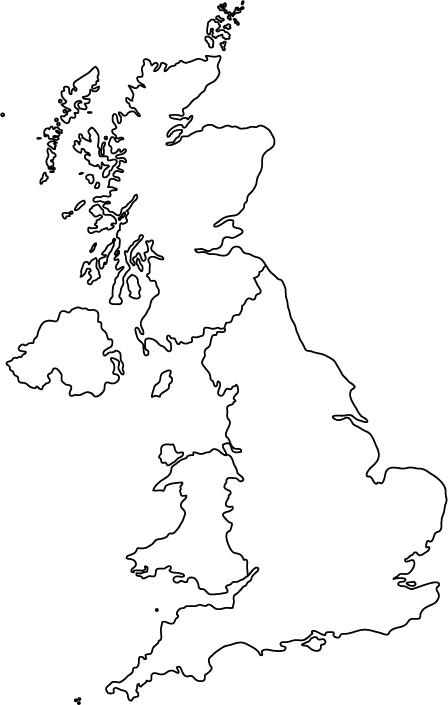 COUNCIL OF THE NORTH
Problem to govern (Pilgrimage of Grace)
After the rebellion, HVIII and Cromwell re-established the council as a permanent body based in York with professional staff
Had administrative and legal functions
WALES
<1536 Wales was a separate territory, under English control
1536 Laws in Wales Act
Divided Wales into shire counties
Gave welsh shires direct representation in the Commons
Brough Wales into the same legal framework as England
Society: Rebellion (Pilgrimage of Grace)
Religious: 
Dissolution of smaller monasteries (less of charitable/education functions; loss of parish churches; fear northern land would fall into the hands of southern; leader Robert Aske was a convinced supporter of monasteries).
1536 Injunctions were seen as an attack (discouraged celebration of Saints such as St. Wilfred; discouraged pilgrimages; rumours that church plate and jewels would be confiscated)
Secular
Resentment of taxation
Attempts to impose the Duke of Suffolk upon Lincolnshire 
(Elton) courtly conspiracy prompted by councillors who supported Catherine of Aragon, who wanted Mary restoring as heir
CAUSES
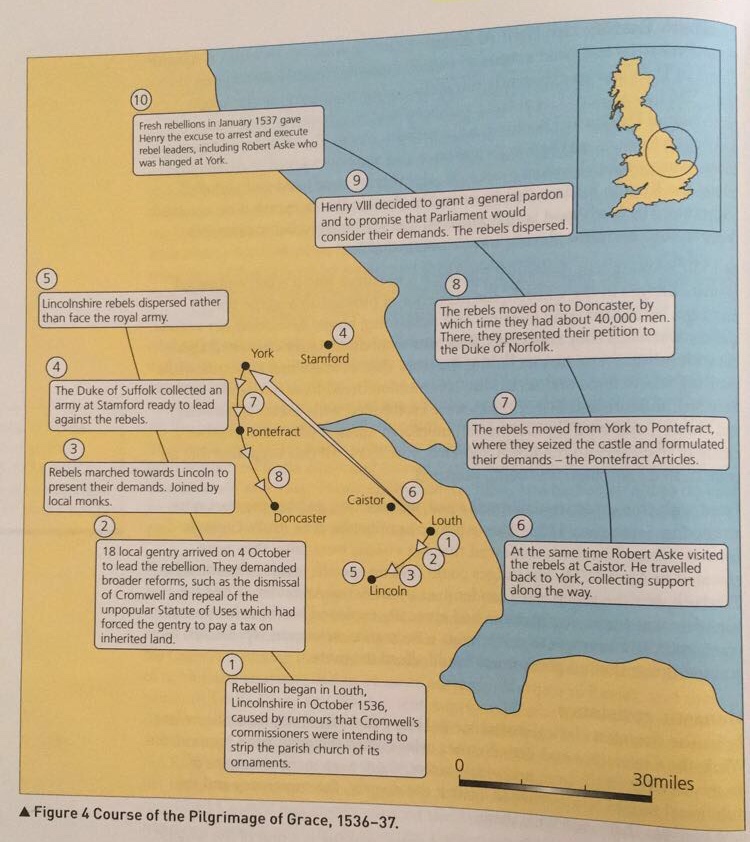 CONSEQUENCES
Most geographically wide-spread of the Tudor rebellions
Most popular in terms of participation 
Henry was poor in how he handled the rebellion.
He was luck that the Duke of Norfolk showed common sense and was flexible.
CHRONOLOGY
Economy: Trade
Economy: Exploration
Economy: Prosperity and Depression
Power of the Monarchy
Break with Rome

Pilgrimage of Grace

Revolution in Government?

Foreign Policy

Economy
Smooth succession

Government

Foreign Policy
Sickly bystander?

Still in control?
Foreign Policy

Attempts to get the divorce
More
Cromwell
Factions
Wolsey
1547
1509
1532
1540
1529
1515
Tudor Exam Tips
Extract Questions
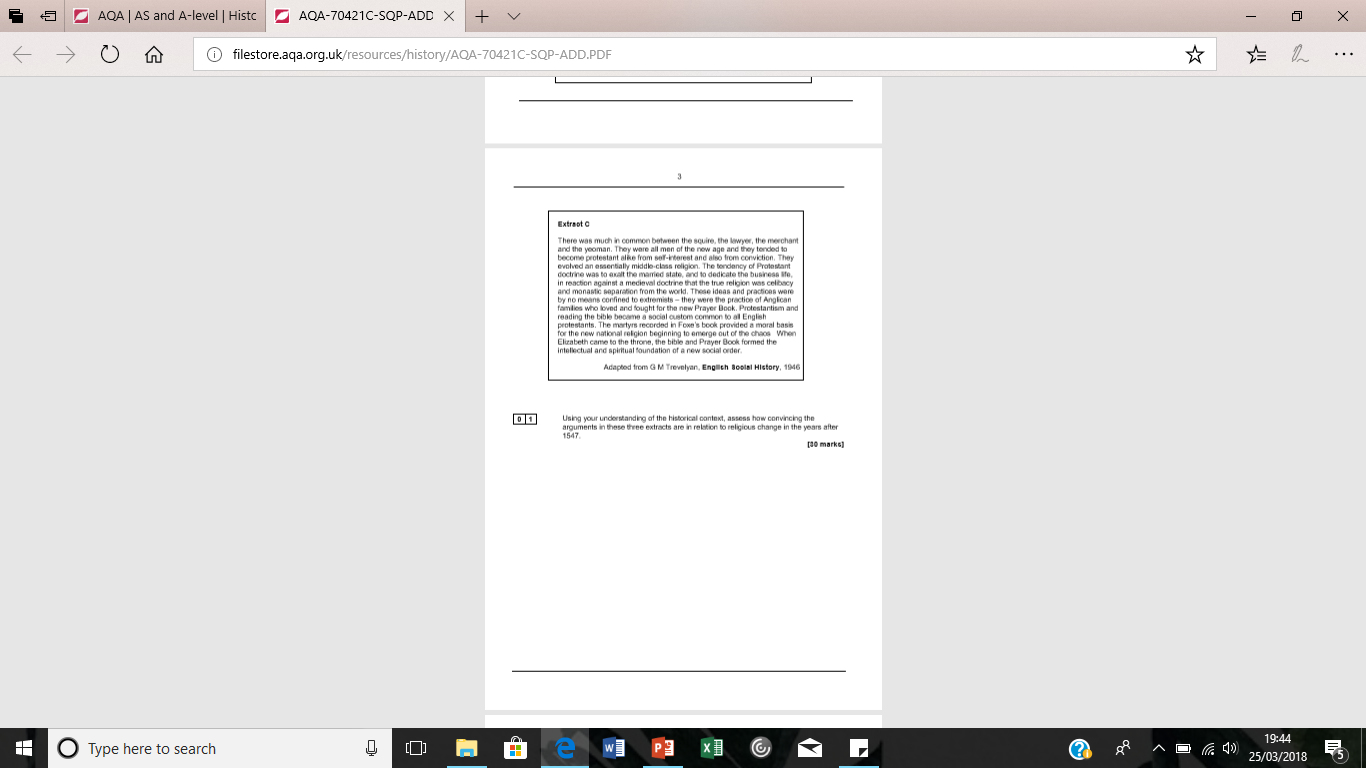 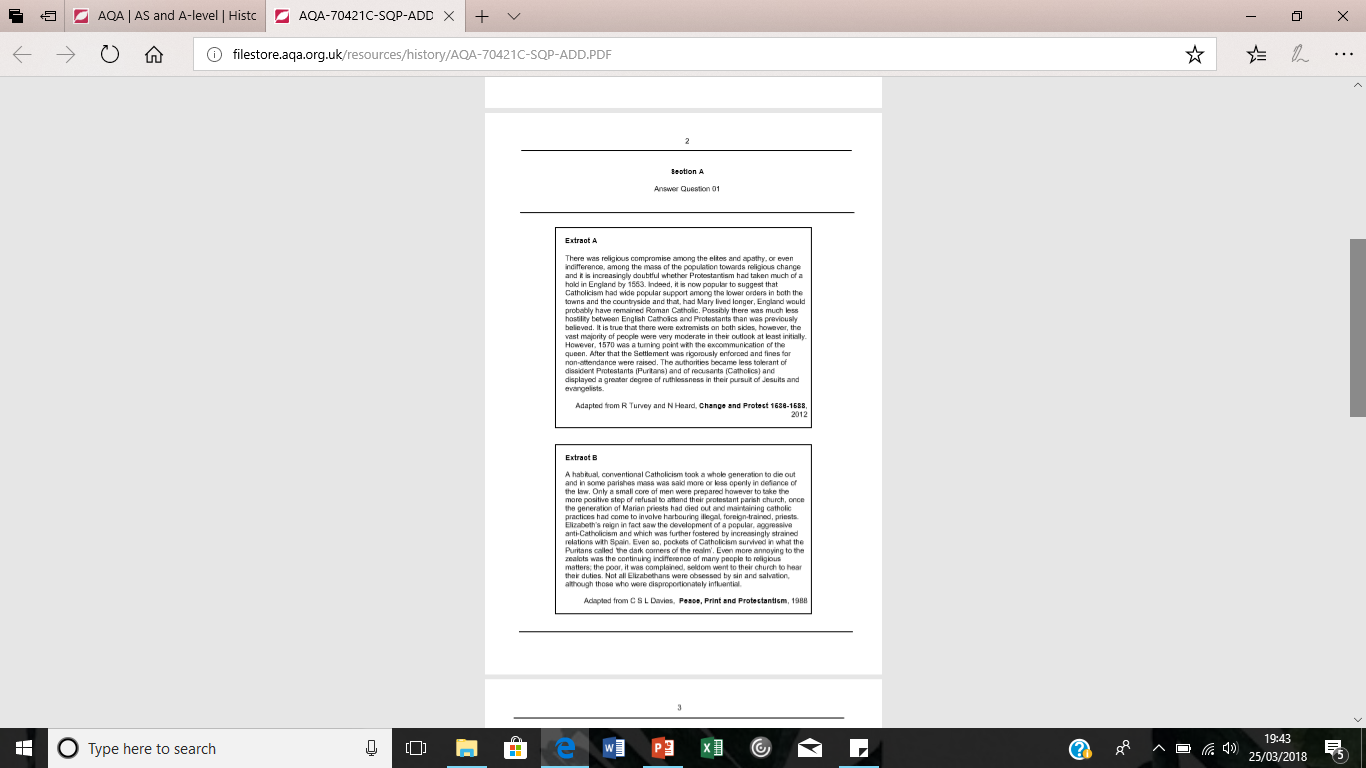 This is how the extract question will look in your exam
Extract Questions
Paragraph 1: The historians argument
Paragraph 2: Convincing argument 1
Paragraph 3: Convincing argument 2
Paragraph 4: Unconvincing argument 1
Paragraph 5: Unconvincing argument 2
Paragraph 6: Conclusion
1 hour = 3 sources
20 minutes per source
Extract Questions
Getting the high-grades!
Make sure your first paragraph outlines ALL arguments 
Make sure you write down the full argument
Make sure your knowledge links to the argument you quote
Make sure you do not contradict yourself across the sources
Make sure you cover the years in the question
Essay Questions
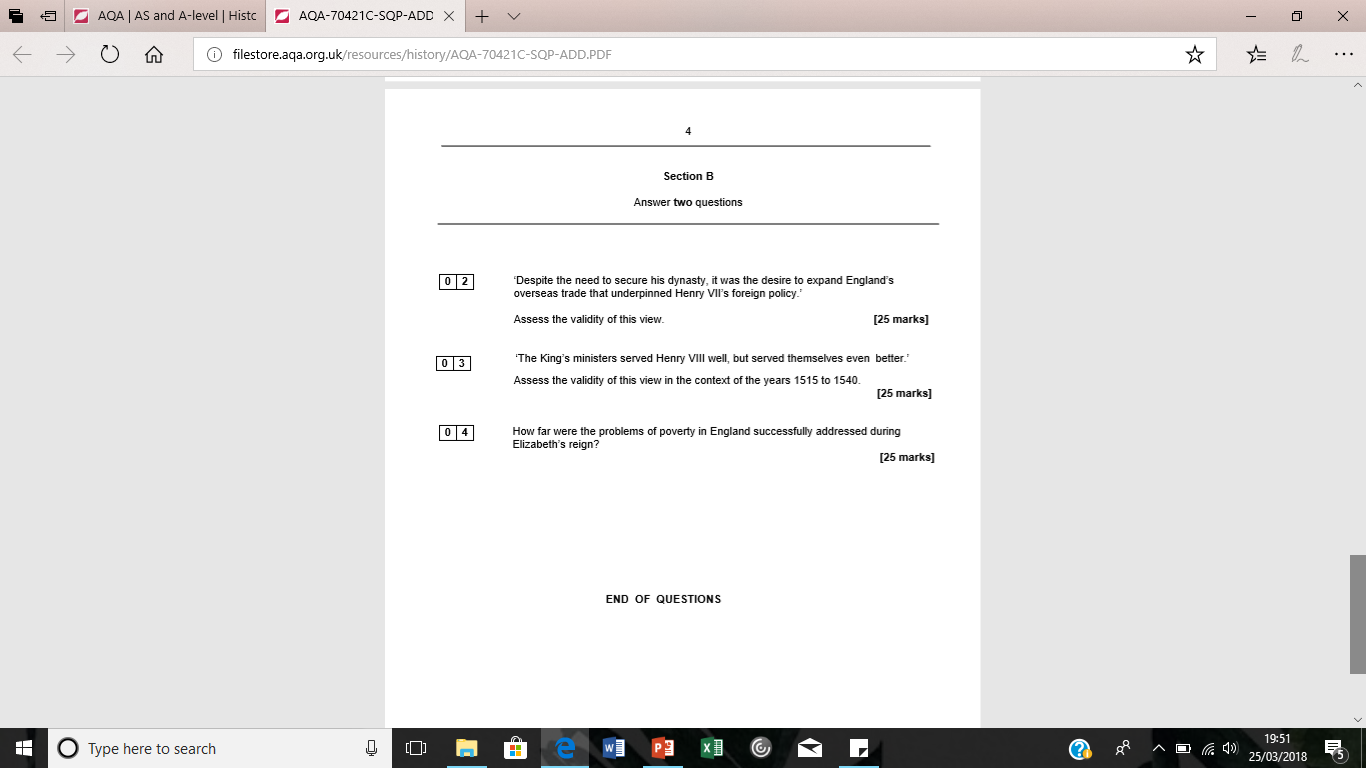 This is how the essay questions will look in your exams
Essay Questions
Essays that have a reason in the question

E.g. ‘Foreign policy was the key reason for the consolidation of Henry VII’s authority’ Assess the validity of this view. 

Introduction (define, criteria, judgement)
3 x paragraphs about the reason
3x paragraphs about other reasons
Conclusion
Essays that don’t have a reason in the question

E.g. ‘By 1509, Henry VII had successfully established his monarchical authority’ Assess the validity of this view

Introduction (define, criteria, judgement)
3 x paragraphs ‘for’
3x paragraphs ‘against’
Conclusion
Essay Questions
Getting the high-grades!
Cover all the years in the question (E grade if not!)
Make sure your knowledge is detailed (names, numbers)
Show that you understand key terms (e.g. Attainders)
In your explanation (PEEL), link back to your criteria!
Keep your argument consistent!
In your conclusion, acknowledge the problem at the heart of the debate/why this question is being asked 

BE CONFIDENT!  You are trying to give the impression that you are a Tudor expert, who knows the content and knows the answer – never write sentences that make you sound unsure!
General Revision Tips
Test yourself – if you just read your notes/copy them out, you will convince yourself you can remember it when you can’t
Look at past paper – use them to work on what you find hardest (evidence? Argument? Timing?)
Don’t cram all your revision the night before… It. Will. Not. Work.

Keep in mind that in the exam you will have to think, even if your dream topic comes up, you need to really read the question and what it is asking you to do with the information you know! (Long story short, you cannot memorise answers…)

Remember that whilst these few months will be super intense… it is short term! Make sure you keep in mind what you have lined up after college! 
Any Questions?
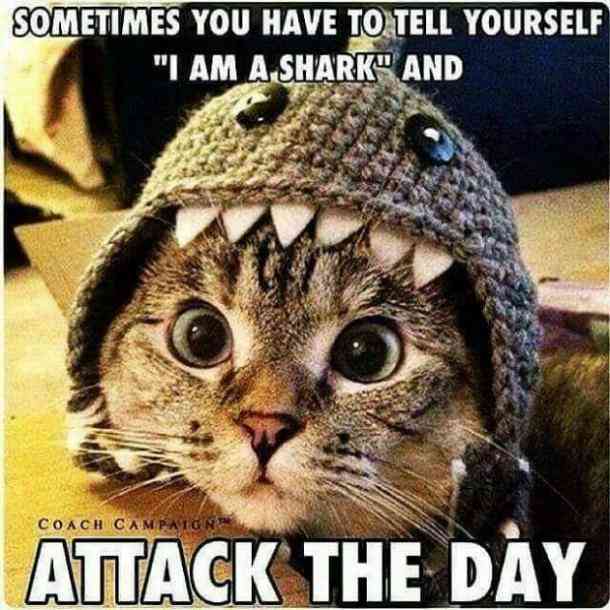